The automatic dimmer Switch
Saving Energy One Lightbulb at a Time 

By Juliette Knapp, Ariel Egbunine, Valerie Hinkle, and Erin Waire
The system
The dimmer switch will move up or down depending the amount of natural light 
A robot program will sense the amount of natural light in the room and change the artificial light output accordingly 
For example:
If there is more natural light, the artificial light output would be less – dimmer switch moves down
If there is less natural light, the artificial light output would be more – dimmer switch moves up
The amount of artificial light will be enough to light up the room depending on the natural light
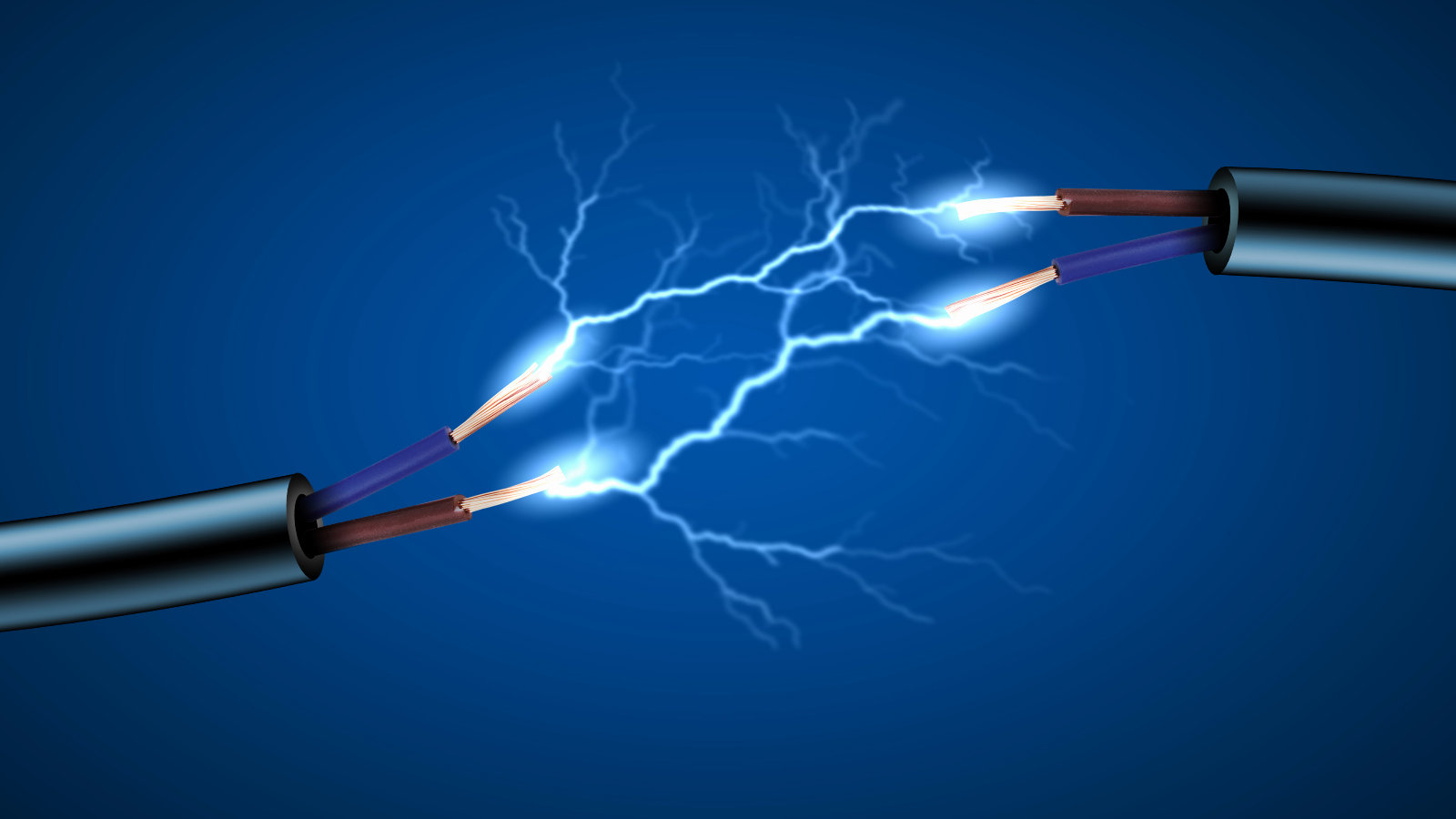 [Speaker Notes: Erin]
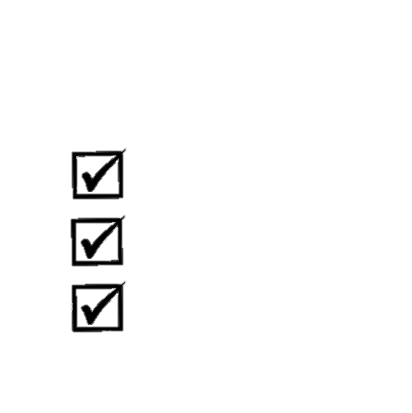 Goals
Designing a light system that eliminates excess artificial light by measuring the amount of natural light 

Producing the minimum amount of artificial light to fully light a room

Which is saving energy by utilizing natural light
[Speaker Notes: Ariel]
Constraints
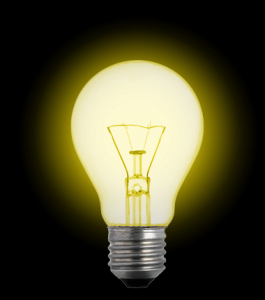 Make the system both cost and energy efficient
Less than $40
Using less energy then a normal light system
Materials
We were limited to the robot pieces and the initial material list
Size of the system
Must fit into wall where light switch used to be
Location
Depending on where a person lives, the dimmer switch will be more or less efficient
Where the switch is located changes the amount of light it can sense
[Speaker Notes: Erin 
We think that $40 is a reasonable price for our product because:
If our product is too expensive no one will buy it
$40 – in the long run the product will ideally save more money then it costs]
Dimmer switch
A dimmer switch allows one to change the amount of artificial light output, manually 
Our goal is to create a system that will change the light output automatically based off the natural light in the room
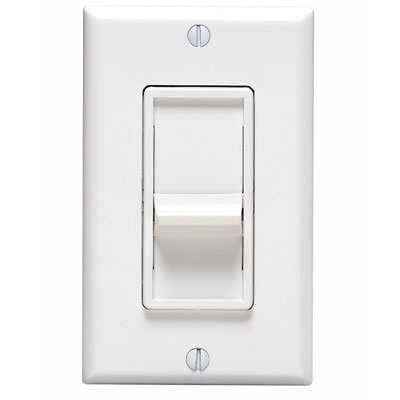 [Speaker Notes: Juliette]
Robot and Integrated Program
This program is used to move the robot’s motor which will in turn, move the dimmer switch to dim the light. I robot will move according to the amount of light coming into the room. Using the NXT light sensor, we created a program that will sense the light and turn the motors forwards to dim the light and backwards to brighten it. This will save power and because by dimming the lights, less energy is being used to light the room and there is a good balance between natural light and electric light.
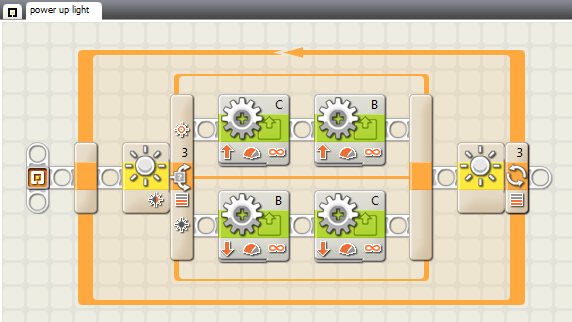 [Speaker Notes: Valerie]
Materials List
Dimmer Switch 
Standard lightbulb
Insulated Wire
Light sensor 
Electrical tape
Lego Robot
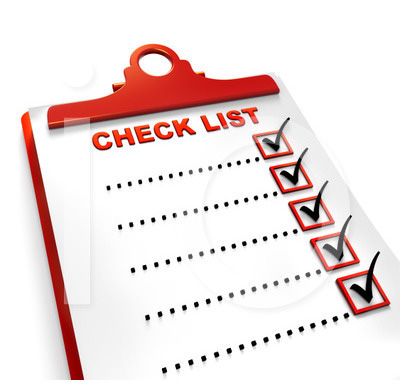 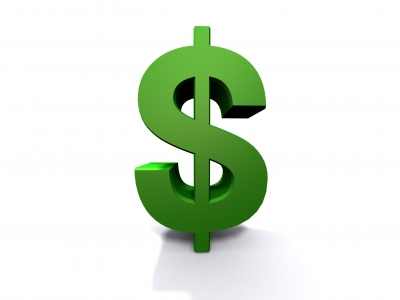 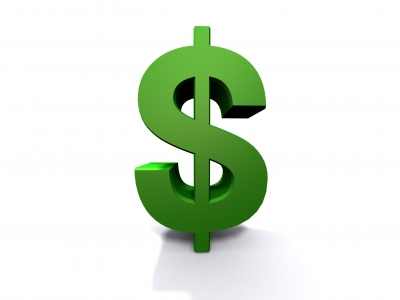 Our Cost Analysis
[Speaker Notes: Erin]
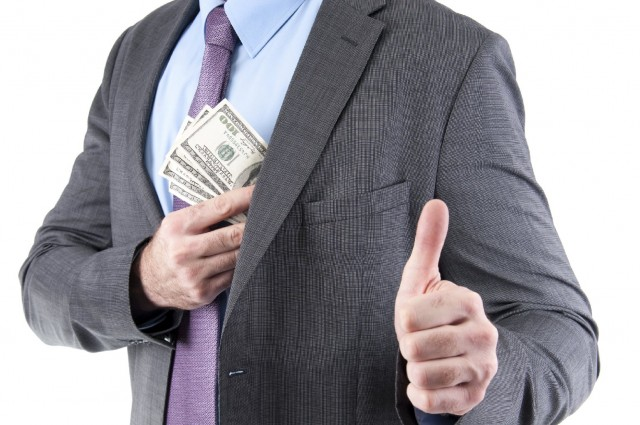 Ideal Cost analysis
[Speaker Notes: Erin]
Description of testing
Our first tests were on the dimmer switch and the lightbulb. It took us a few tries but we finally got a circuit going. After the circuit and attaching the small lightbulb, we drew diagrams so that we knew what worked for the circuit. 
Next, we put the big lightbulb on the circuit but it didn’t light up. We knew that the circuit was working because we tested it with the small lightbulb. So, we inferred that the battery we were using wasn’t strong enough. We then added another battery, and it was still not enough to power the lightbulb. Finally, we added two more lightbulbs and put them all into parallel circuit battery holders ot add more power, but it still didn’t work.
We then tested whether the dimmer switch was working or not by using the smaller lightbulb, only to find out that with all the battery power we were putting into the dimmer switch, we might have shorted the dimmer because the circuit was still working but the light didn’t dim.
[Speaker Notes: Valerie]
Justification of testing
By testing using the smaller lightbulb, we were trying to test if the circuit worked so that we could test with the bigger lightbulb.
We tested the dimmer switch to see if it would dim and when it didn’t work on the big or small lightbulbs, we knew something was wrong with the dimmer.
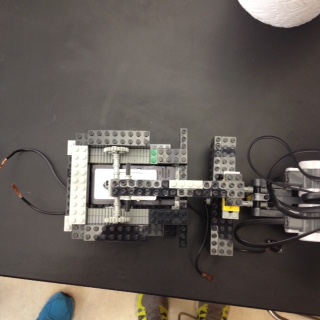 [Speaker Notes: Juliette]
Final Product
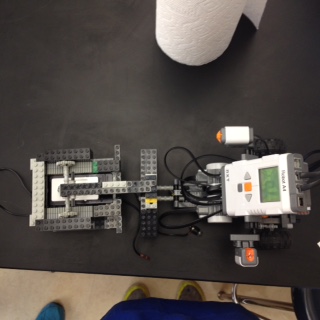 [Speaker Notes: Everyone]
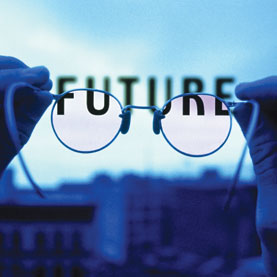 Future
In the future, we will create a more elaborate and accurate program that causes the Lego robot to:
move forewords (turning on the dimmer) when there is either minimal sunlight or no sunlight at all.
move backwards (turning off the dimmer) when there is either more sunlight or total sunlight at all.
Also, we will make our product more cost effective by eliminating some of our materials.
Although we never got the light bulb to operate using the dimmer, we also want to be successful in this task with a small light bulb, as well as  a larger light bulb.
[Speaker Notes: Ariel]
Bibliography
http://www.decorateokc.net/wp-content/uploads/2010/04/dimmer20switch20slide.jpg
https://buncombecounty4h.files.wordpress.com/2011/11/legonxt.jpg
http://www.foxforag.com/view/issues/campaign-finance-transparency/attachment/lightbulb/
http://www.decorateokc.net/tag/dimmer-switch/
http://globe-views.com/dreams/electricity.html
http://www3.cs.stonybrook.edu/~minhhoai/cse525/
http://www.understandingrelationships.com/goal-setting-that-works/1031
http://hapcoweb.com/wordpress/tag/casting-methods/
http://www.exponent.com/cost_and_damages/
http://ww2.kqed.org/stateofhealth/2013/09/10/how-more-expensive-health-insurance-might-actually-save-you-money-obamacare/
http://www.scientificamerican.com/article/memories-of-tomorrow/